Fantail, Fantail.
by The Red Stars in
         Kauri 1.
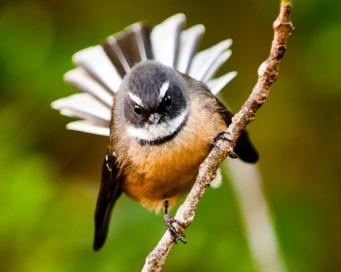 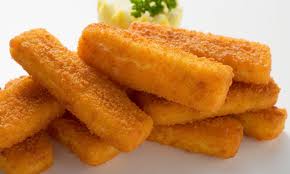 “Fantail, fantail, have some fishfingers”.
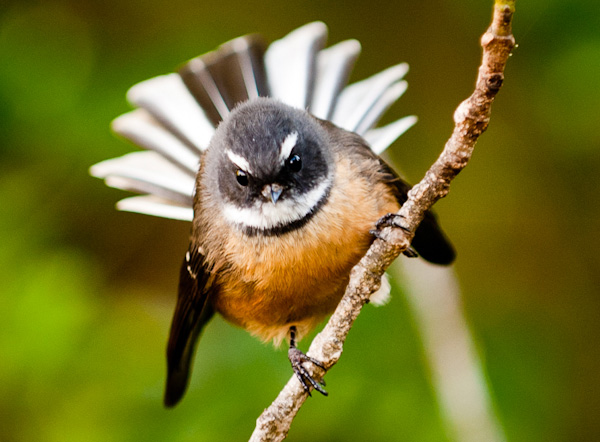 “No, no, no, I don’t like fishfingers”.
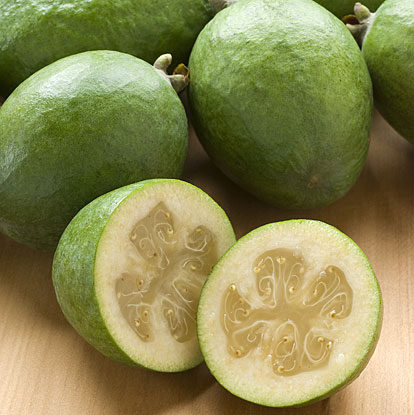 “Fantail, fantail, have some fejoas”.
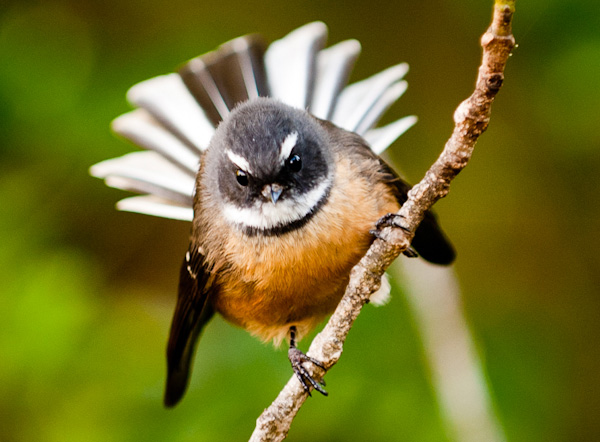 “No, no, no, I don’t like fejoas”.
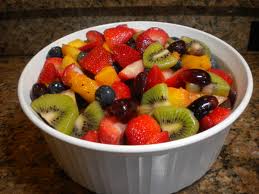 “Fantail, fantail, have some fruit salad”.
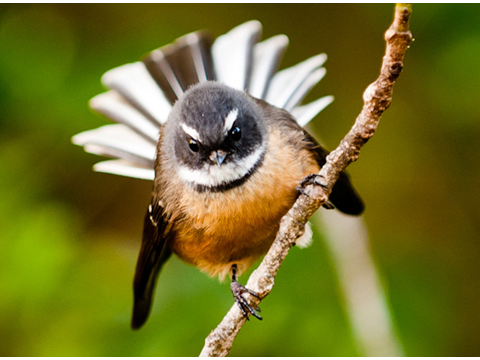 “No, no, no, I don’t like fruit salad.”
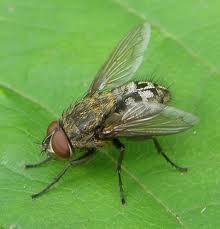 “Fantail, fantail have this fly.”
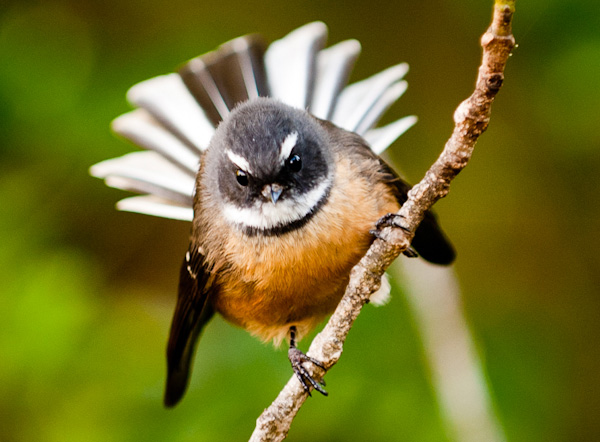 “Yes, yes, yes I do like flies. ”
I don’t want fishfingers, I don’t want fruit salad and I don’t want fejoas,
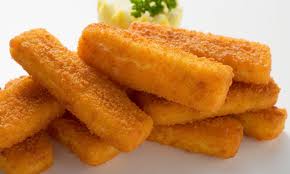 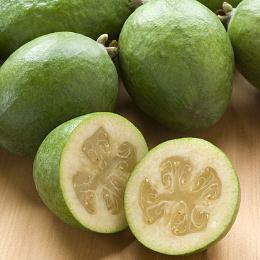 But I want that fly!”  “Goodbye fly”.
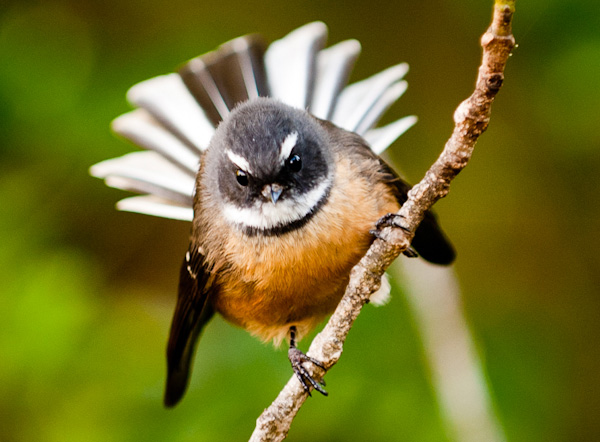 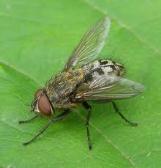